PROJEKT
DIGITALNA KOMORA
MIRJANA GRUBIŠIĆ, predsjednica
HRVATSKA KOMORA FIZIOTERAPEUTA
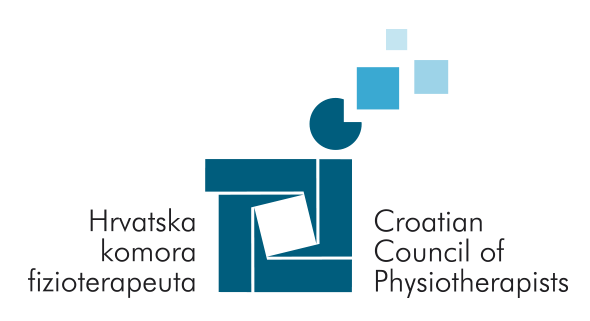 PROJEKT
DIGITALNA KOMORA
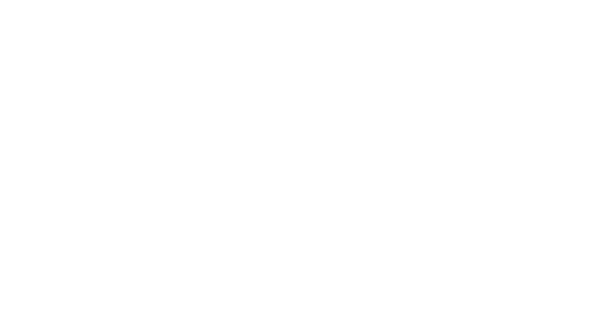 ŠTO JE DIGITALNA KOMORA?
Ulazak HKF u digitalno društvo.
Nova era uslužnosti prema članovima.
Digitalizirana cjelokupna dokumentacija članova – dostupna na jedan klik.
Automatizirani procesi provjere točnosti informacija u suradnji s državnim institucijama. 
Digitalizirani odnos s članovima u on-line i mobile okruženju.
PROJEKT
DIGITALNA KOMORA
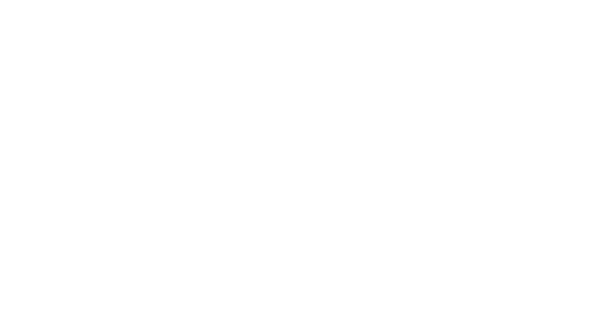 ZAŠTO DIGITALNA KOMORA?
Digitalna transformacija kao suvremeni načini poslovanja.
Dostupnost usluga HKF i u izazovnim vremenima COVID-19.
HKF kao predvodnik pozitivnih promjena staleških komora.
Povećanje efikasnosti rada HKF i automatizacija procesa.
Povećanje transparentnosti odnosa HKF i članova.
Trenutačna dostupnost informacija i digitalizirane dokumentacije o članovima.
Maksimalna točnost podataka o članovima.
PROJEKT
DIGITALNA KOMORA
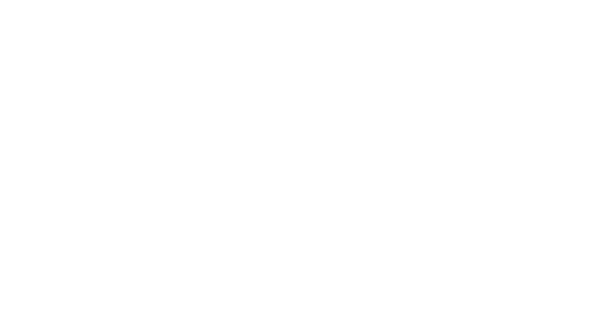 FAZE PROJEKTA DIGITALNA KOMORA
DIGITALIZACIJA INTERAKCIJA S DRŽAVOM
DIGITALIZACIJA ODNOSA S ČLANOVIMA
DIGITALIZACIJA DOKUMENTACIJE
PROJEKT
DIGITALNA KOMORA
DIGITALIZACIJA INTERAKCIJA S DRŽAVOM
DIGITALIZACIJA ODNOSA S ČLANOVIMA
DIGITALIZACIJA DOKUMENTACIJE
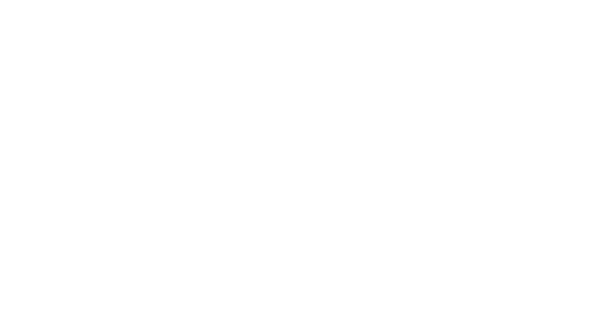 SORTIRANJE DOKUMENTACIJE
SKENIRANJE
DOKUMENTACIJE
KLASIFICIRANJE DOKUMENTACIJE
INTEGRACIJA DIGITALIZIRANE DOKUMENTACIJE U SUSTAV HKF
PROJEKT
DIGITALNA KOMORA
DIGITALIZACIJA INTERAKCIJA S DRŽAVOM
DIGITALIZACIJA ODNOSA S ČLANOVIMA
DIGITALIZACIJA DOKUMENTACIJE
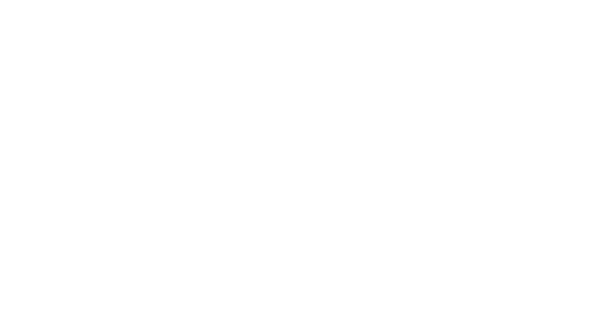 USPOSTAVLJANJE UGOVORNIH ODNOSA 
S INSTITUCIJAMA
(MUP/AZVO)
USPOSTAVLJANJE RAČUNALNIH KOMUNIKACIJSKIH PROTOKOLA
S INSTITUCIJAMA
(MUP/AZVO)
TESTIRANJE 
KVALITETE POSTOJEĆIH INFORMACIJA
U BAZI 
ČLANOVA HKF
INTEGRACIJA RAČUNALNIH KOMUNIKACIJSKIH PROTOKOLA U SUSTAV HKF
PROJEKT
DIGITALNA KOMORA
DIGITALIZACIJA INTERAKCIJA S DRŽAVOM
DIGITALIZACIJA DOKUMENTACIJE
DIGITALIZACIJA ODNOSA S ČLANOVIMA
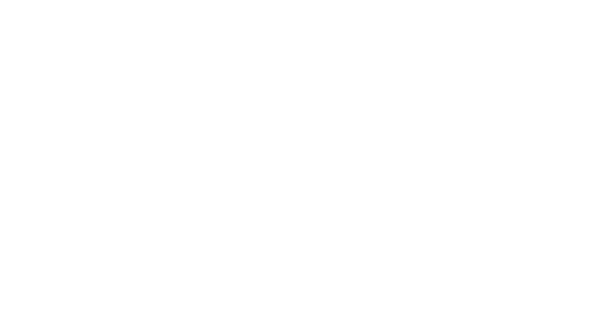 ON-LINE SUČELJE 
ZA ČLANOVE HKF
MOBILNA APLIKACIJA
ZA ČLANOVE HKF
ON-LINE SUČELJE ZA KATEGORIZACIJU EDUKACIJSKIH PROGRAMA
ON-LINE SUČELJE ZA ADMINISTRATORA SUSTAVA (HKF)
PROJEKT
DIGITALNA KOMORA
DIGITALIZACIJA INTERAKCIJA S DRŽAVOM
DIGITALIZACIJA DOKUMENTACIJE
DIGITALIZACIJA ODNOSA S ČLANOVIMA
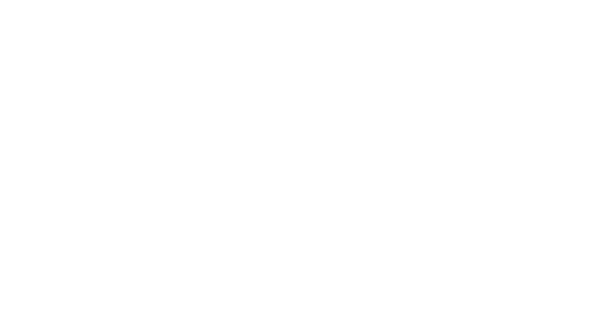 ON-LINE SUČELJE 
ZA ČLANOVE HKF
MOBILNA APLIKACIJA ZA ČLANOVE HKF
ON-LINE SUČELJE ZA KATEGORIZACIJU EDUKACIJSKIH PROGRAMA
ON-LINE SUČELJE ZA ADMINISTRATORA SUSTAVA
PROJEKT
DIGITALNA KOMORA
DIGITALIZACIJA INTERAKCIJA S DRŽAVOM
DIGITALIZACIJA DOKUMENTACIJE
DIGITALIZACIJA ODNOSA S ČLANOVIMA
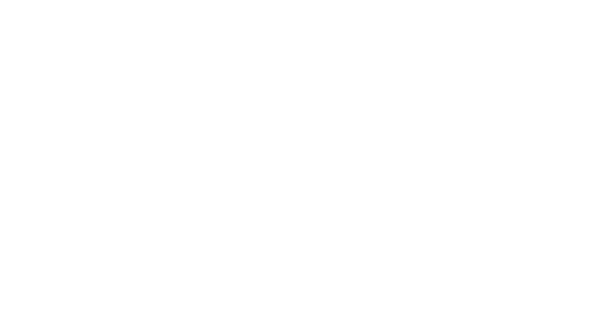 Pristup uslugama uz unos korisničkog imena i lozinke.

Putem on-line sučelja, članovi bi mogli:
Podnositi zahtjeve (prva licenca, obnova licence, promjena podataka, i dr.)
Imati uvid u korisnički profil i relevantnu dokumentaciju te status rješavanja zahtjeva
Pregledavati informacije o edukacijskim programima i novostima HKF – uz mogućnost sortiranja, filtriranja i pretraživanja.
ON-LINE SUČELJE 
ZA ČLANOVE HKF
MOBILNA APLIKACIJA ZA ČLANOVE HKF
ON-LINE SUČELJE ZA KATEGORIZACIJU EDUKACIJSKIH PROGRAMA
ON-LINE SUČELJE ZA ADMINISTRATORA SUSTAVA
PROJEKT
DIGITALNA KOMORA
DIGITALIZACIJA INTERAKCIJA S DRŽAVOM
DIGITALIZACIJA DOKUMENTACIJE
DIGITALIZACIJA ODNOSA S ČLANOVIMA
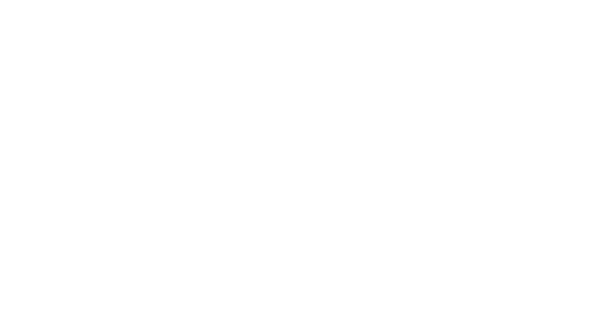 Pristup uslugama uz preuzimanje mobilne aplikacije na svom pametnom telefonu te unos korisničkog imena i lozinke.

Putem mobilne aplikacije, članovi bi mogli:
Imati uvid u korisnički profil i relevantnu dokumentaciju te status rješavanja zahtjeva
Pregledavati informacije o edukacijskim programima i novostima HKF – uz mogućnost sortiranja, filtriranja i pretraživanja.
Dobivati obavijesti/notifikacije na svom pametnom telefonu o promjenama vezanim uz njihov profil, kao i novostima i edukacijskim programima, čime se osigurava pravovremenost i transparentnost.
ON-LINE SUČELJE 
ZA ČLANOVE HKF
MOBILNA APLIKACIJA ZA ČLANOVE HKF
ON-LINE SUČELJE ZA KATEGORIZACIJU EDUKACIJSKIH PROGRAMA
ON-LINE SUČELJE ZA ADMINISTRATORA SUSTAVA
PROJEKT
DIGITALNA KOMORA
DIGITALIZACIJA INTERAKCIJA S DRŽAVOM
DIGITALIZACIJA DOKUMENTACIJE
DIGITALIZACIJA ODNOSA S ČLANOVIMA
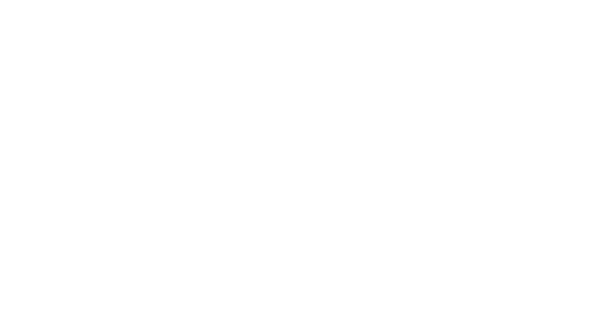 Pristup uslugama uz unos korisničkog imena i lozinke.

Putem on-line sučelja, omogućilo bi se:
Podnošenje zahtjeva za kategorizacijom edukacijskih programa uz uvid u status rješavanja zahtjeva te pregled informacija o svim podnesenim zahtjevima.
Podnošenje izvještaja i evidencije sudionika kako bi se automatizirano evidentirali bodovi članovima.
Automatizirana komunikacija HKF s povjerenstvom za kategorizaciju pojedinog programa.
Automatizirano kreiranje odluka i mogućnost pregleda statusa pojedinih zahtjeva od strane HKF i članova povjerenstva.
ON-LINE SUČELJE 
ZA ČLANOVE HKF
MOBILNA APLIKACIJA ZA ČLANOVE HKF
ON-LINE SUČELJE ZA KATEGORIZACIJU EDUKACIJSKIH PROGRAMA
ON-LINE SUČELJE ZA ADMINISTRATORA SUSTAVA
PROJEKT
DIGITALNA KOMORA
DIGITALIZACIJA INTERAKCIJA S DRŽAVOM
DIGITALIZACIJA DOKUMENTACIJE
DIGITALIZACIJA ODNOSA S ČLANOVIMA
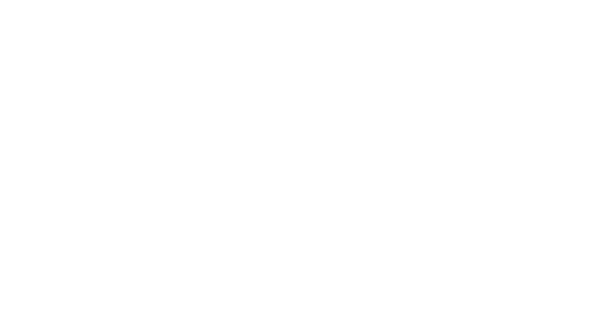 Pristup uslugama uz unos korisničkog imena i lozinke.

Putem on-line sučelja, omogućilo bi se:
Upravljanje informacijama o članovima HKF.
Praćenje zahtjeva i upravljanje zahtjevima vezanim uz djelokrug rada HKF.
Jednostavno izvještavanje o članovima i stanju struke, uz mogućnosti filtriranja, sortiranja i pretraživanja po različitim kriterijima.
Jednostavno vođenje komunikacije i odnosa s članovima HKF.
Pregledno, automatizirano i kontrolirano upravljanje licencama i statusom članova HKF.
ON-LINE SUČELJE 
ZA ČLANOVE HKF
MOBILNA APLIKACIJA ZA ČLANOVE HKF
ON-LINE SUČELJE ZA KATEGORIZACIJU EDUKACIJSKIH PROGRAMA
ON-LINE SUČELJE ZA ADMINISTRATORA SUSTAVA
PROJEKT
DIGITALNA KOMORA
DIGITALIZACIJA INTERAKCIJA S DRŽAVOM
DIGITALIZACIJA DOKUMENTACIJE
DIGITALIZACIJA ODNOSA S ČLANOVIMA
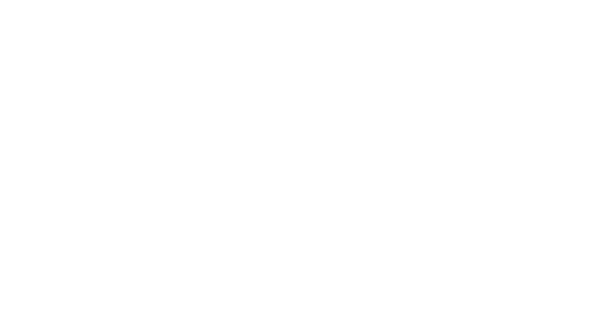 ON-LINE SUČELJE 
ZA ČLANOVE HKF
MOBILNA APLIKACIJA
ZA ČLANOVE HKF
ON-LINE SUČELJE ZA KATEGORIZACIJU EDUKACIJSKIH PROGRAMA
ON-LINE SUČELJE ZA ADMINISTRATORA SUSTAVA (HKF)
PROJEKT
DIGITALNA KOMORA
DIGITALIZACIJA INTERAKCIJA S DRŽAVOM
DIGITALIZACIJA ODNOSA S ČLANOVIMA
DIGITALIZACIJA DOKUMENTACIJE
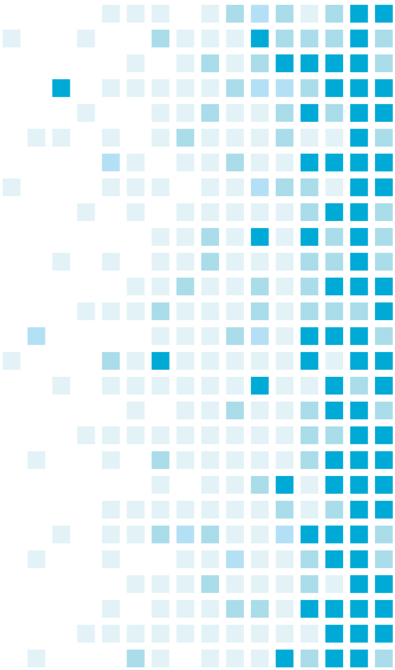 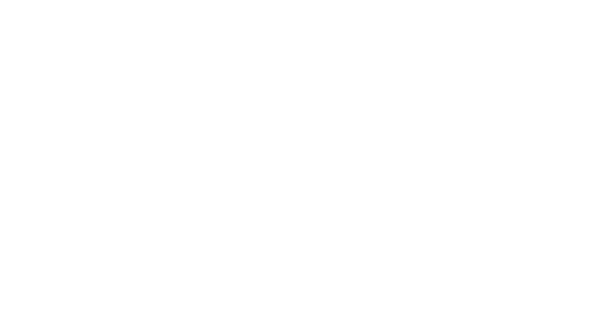 PROJEKT
DIGITALNA KOMORA
MIRJANA GRUBIŠIĆ, predsjednica
HRVATSKA KOMORA FIZIOTERAPEUTA
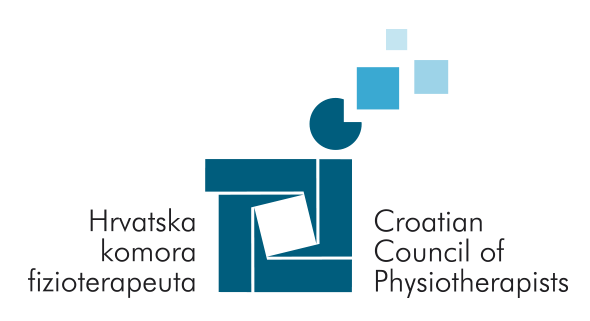